Đi Tìm Bí Mật
A
B
1
2
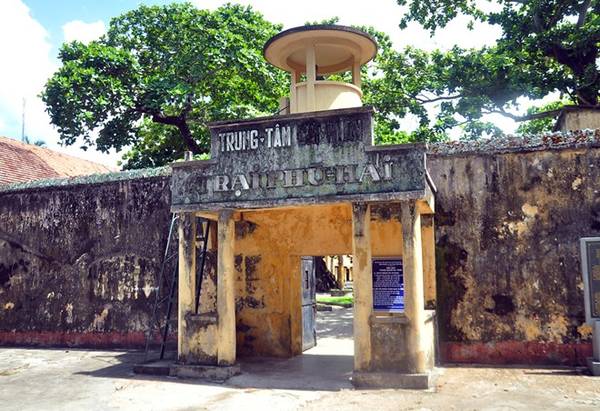 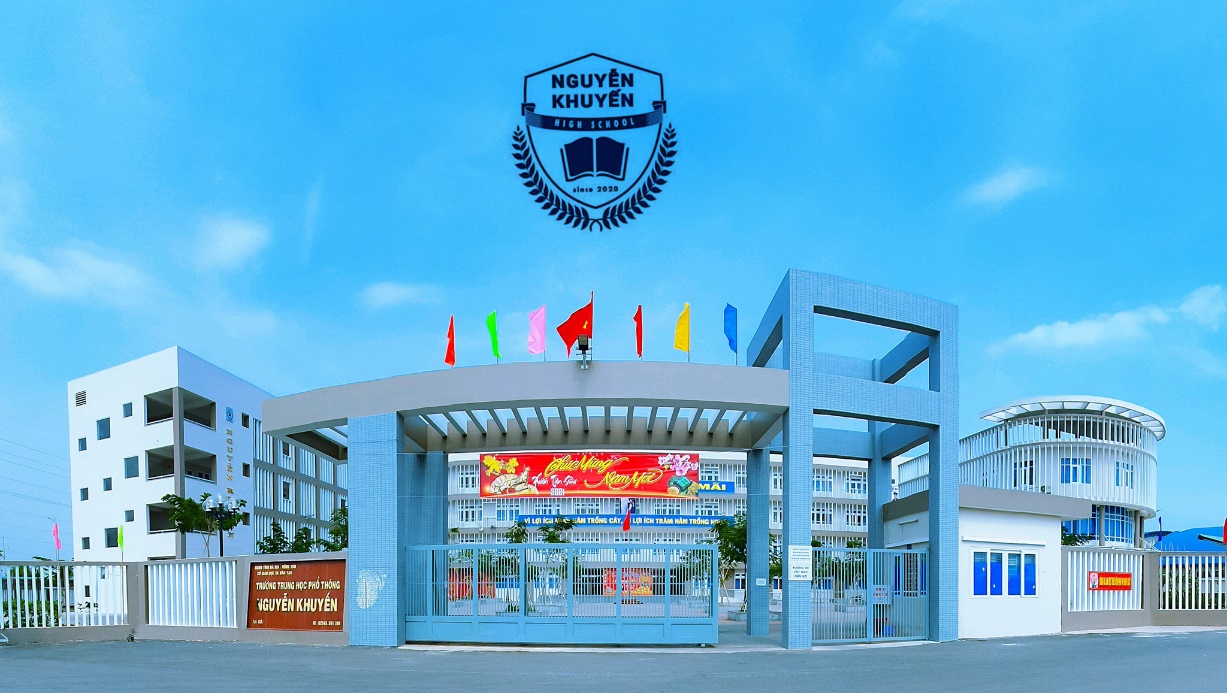 4
3
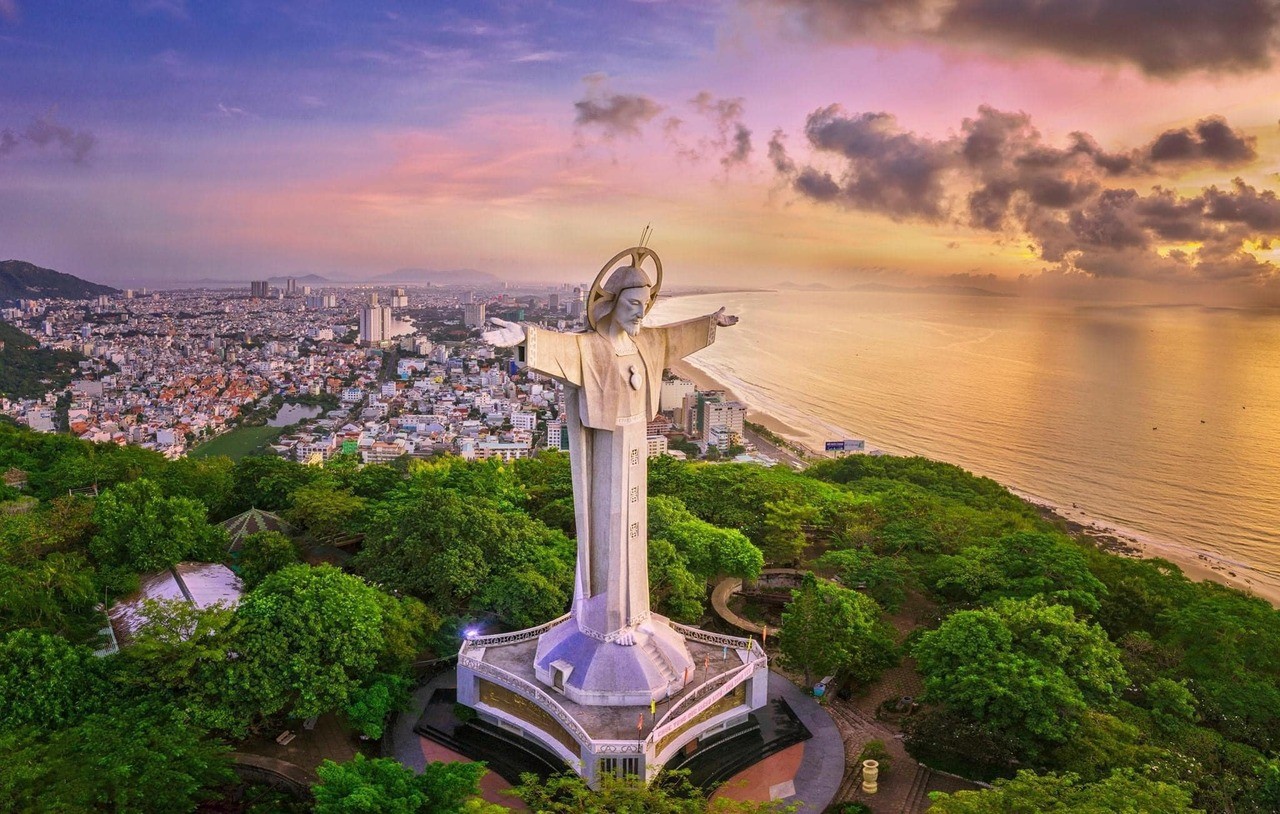 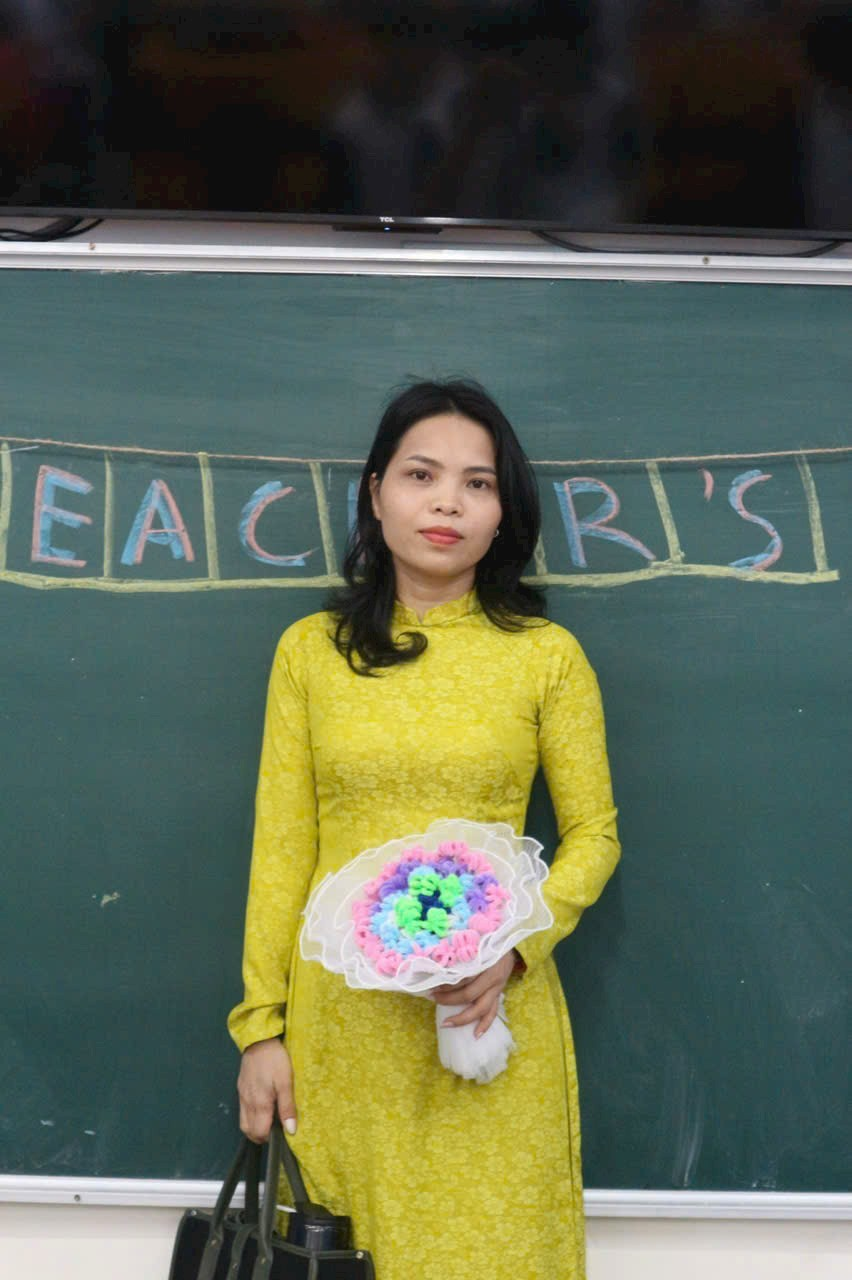 Câu hỏi 1: Đây là cái gì?
Đáp án
Câu hỏi 2. Đây là ở đâu?
Đáp án
Câu hỏi 3. Đây là 1 địa điểm nổi tiếng của tỉnh Bà Rịa Vũng Tàu?
Đáp án
Câu hỏi 4. Đây là ai?
Đáp án